Adaptive Learning Systems
EDUC5183
Welcome!
To the first of this week’s 3 videos
Meta-cognition
Self-regulated learning
Engagement
This week…
Discussing key factors determining whether an ALS will work 

The student’s ability to self-regulate their learning (next video)

And think about their thinking and learning (metacognition) (this video)

And their engagement during that learning(third video)
We’ve already talked about
Aleven’s help-seeking model
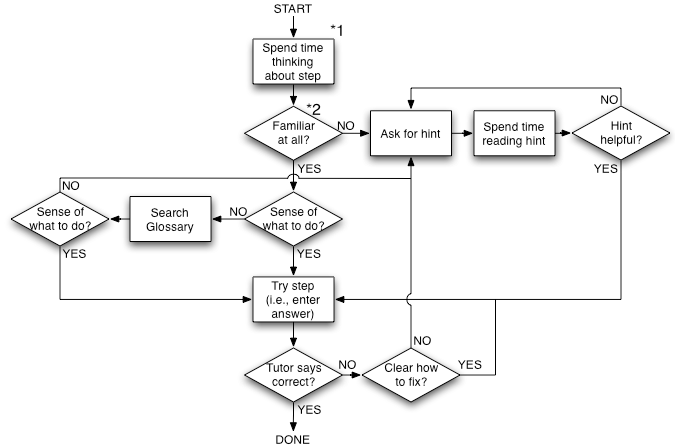 Aleven’s Help-Seeking Model
Captures a relatively narrow span of SRL behavior 
Particularly relevant in the system he was studying, Cognitive Tutor (now Mathia)
Self-Regulated Learning
Depends on metacognition
Meta-cognition
Cognition about cognition
Components of meta-cognition (according to Flavell, 1979)
Meta-cognitive knowledge – knowledge about your tasks/goals/actions/experiences, or about someone else’s
Meta-cognitive experiences – conscious cognitive or affective experiences that accompany thinking
Meta-cognitive strategies – strategies for accomplishing cognitive objectives (expressed in Flavell as separate goals and strategies)
Potential modifications
Meta-cognitive knowledge – knowledge about your tasks/goals/actions/experiences, or about someone else’s
Potential modifications
Meta-cognitive experiences – conscious cognitive or affective experiences that accompany thinking

Caution: What Flavell meant by affect is generally not the same thing I’ll talk about in the next video
Potential modifications
Meta-cognitive skills – abilities for accomplishing meta-cognitive objectives
Key Meta-cognitive Experiences
Feeling of Knowing (FOK)
Judgment of Learning (JOL)

Also referred to as Metamemory Experiences

Metamemory is “the study of what people know and understand about their own memory and memorial processes” (Benjamin et al., 1998)
Feeling of Knowing(Hart, 1965)
When you feel that you know something

You may or may not actually know it

You may or may not actually be able to retrieve it, even if you do know it
Feeling of Knowing
“What is produced through a solution of hydrogen fluoride in water?”
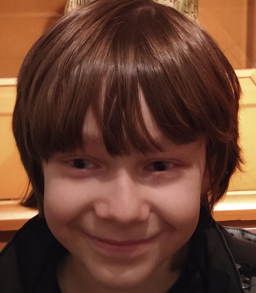 Feeling of Knowing
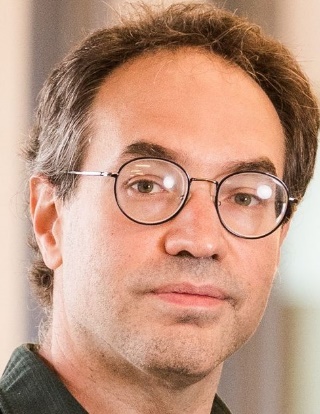 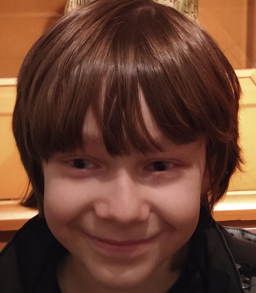 “Oh, man, it’s on the tip of my tongue.”
Feeling of Knowing
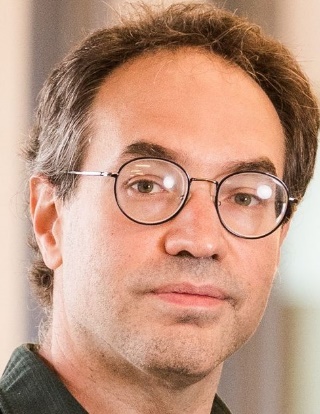 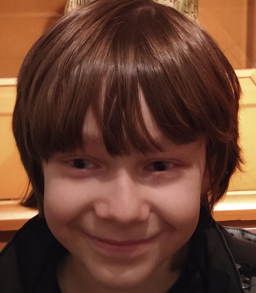 “Spit it out quick! That’s Hydrofluoric Acid!”
Feeling of Knowing
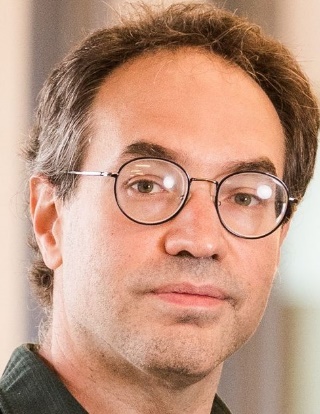 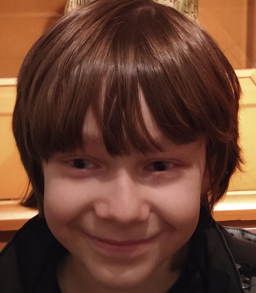 “FOK!”
Feeling of Knowing
Thought to be a special case of the retrieval process; even if retrieval fails, enough related knowledge is activated to lead the subject to feel he or she knows the material(Koriat, 1993)
Judgment of Learning (JOL)
Judgment of the extent to which a person has learned information (Kimball & Metcalfe, 2003)
Meta-cognitive processes
Another way to look at meta-cognition is that it is a set of processes that interact with all three of these constructs (Paris & Winograd, 1990)

Self-appraisal
Self-monitoring
Self-management/self-regulation
Which Brings us to Self-Regulated Learning
It’s hard to detect
Meta-cognitive knowledge
Meta-cognitive experiences

Self-report
Think-aloud protocols
It’s hard to detect
Meta-cognitive knowledge
Meta-cognitive experiences

Self-report
Think-aloud protocols

(Although some learning systems integrate self-report into ongoing interaction with system)
MetaTutor: Integration of Self-Report
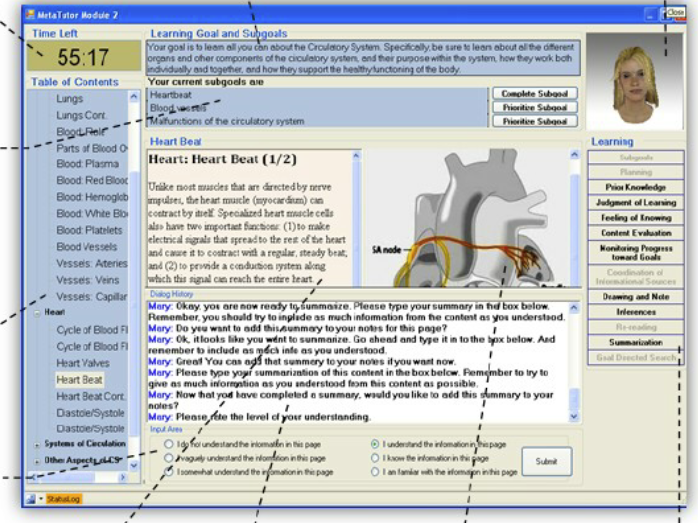 So adaptive learning systems
Typically focus on detecting
Metacognitive strategies
Metacognitive skills
Self-regulated learning behaviors

Which we will cover in video 2 this week
See you there!
The End